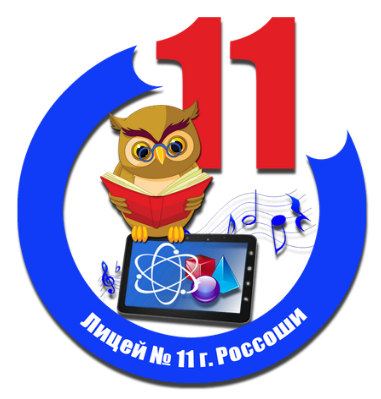 МУНИЦИПАЛЬНОЕ БЮДЖЕТНОЕ ОБЩЕОБРАЗОВАТЕЛЬНОЕ УЧРЕЖДЕНИЕ
«ЛИЦЕЙ № 11» Г. РОССОШИ
Формирование навыка смыслового чтения – важнейшая составляющая 
читательской компетентности учащихся
Дубровских Татьяна Николаевна,
учитель начальных классов
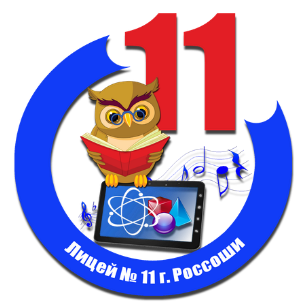 Польза чтения
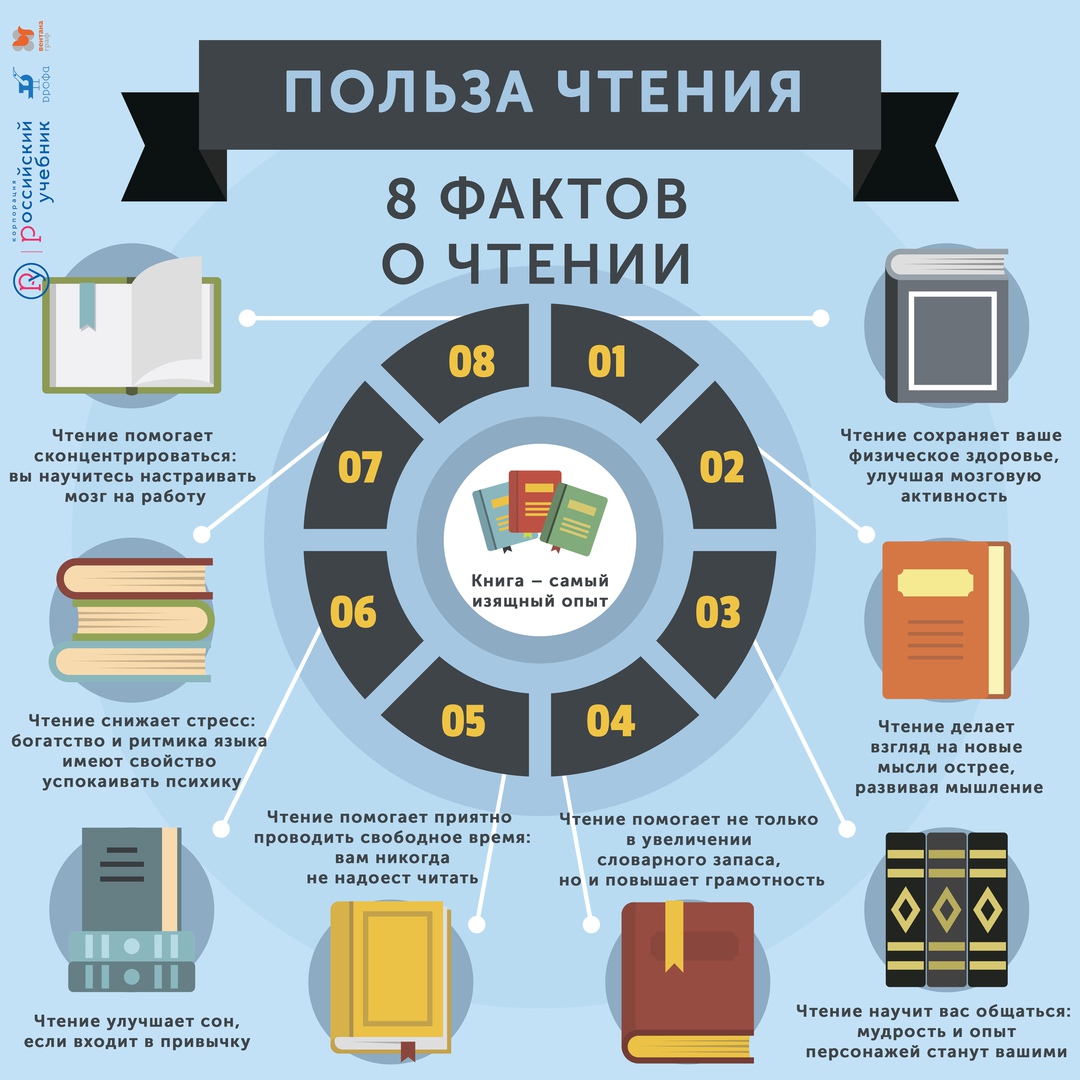 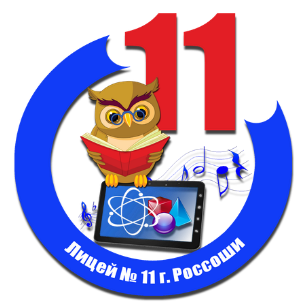 Цель смыслового чтения:
максимально точно и полно понять содержание текста, уловить все детали и практически осмыслить извлеченную информацию
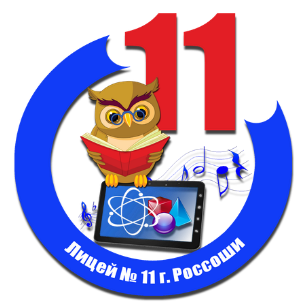 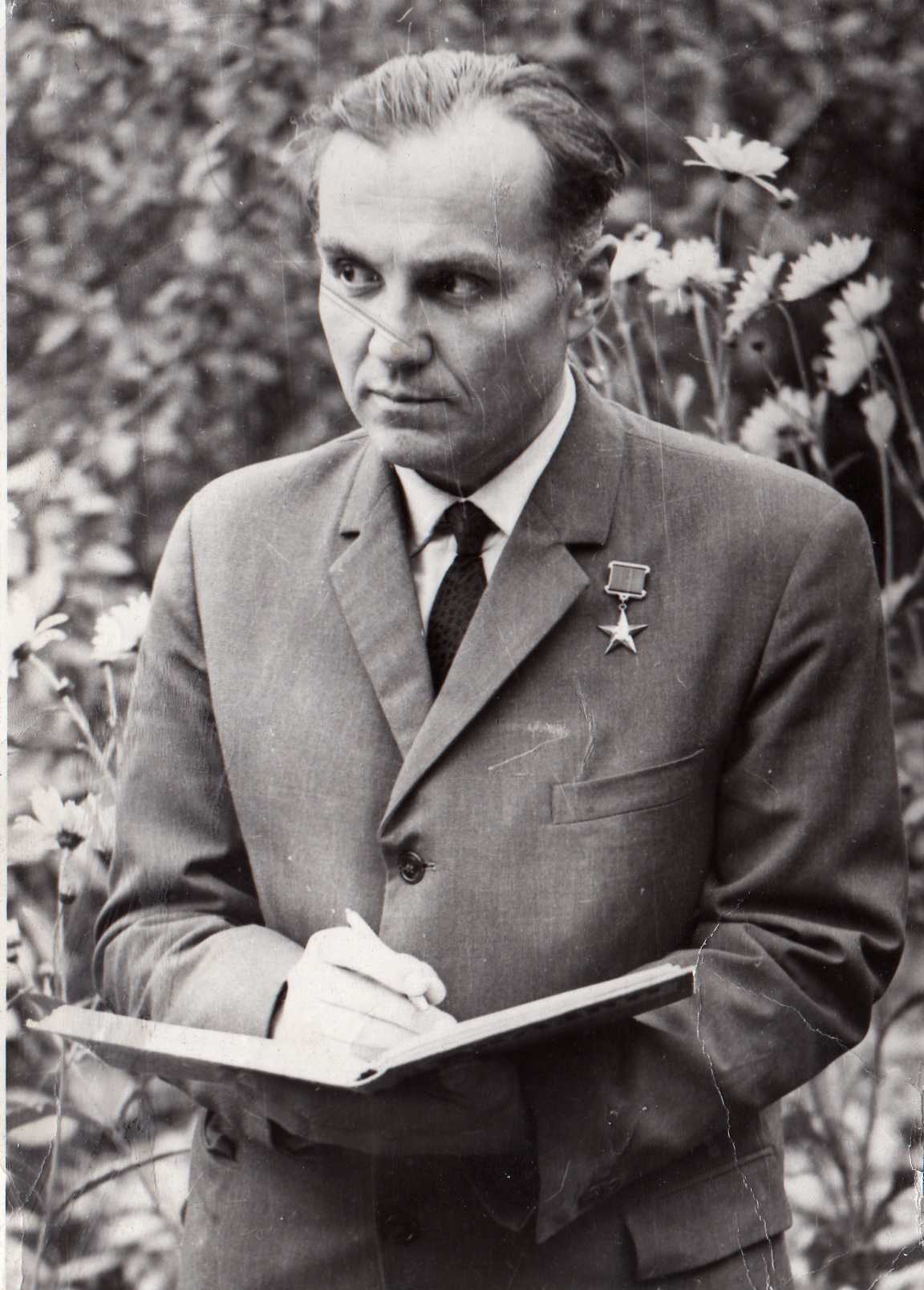 Кто не умеет читать – 
         тот не умеет мыслить
                                 В.А.Сухомлинский
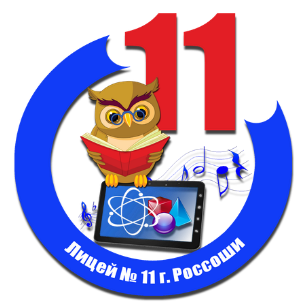 Технология смыслового чтения
I этап. Работа с текстом до чтения
Антиципация 
 Постановка  цели  
II этап. Работа с текстом во время чтения 
Первичное чтение
Перечитывание текста
Анализ текста
    III этап. Работа с текстом после чтения
 Концептуальная беседа по тексту 
Знакомство с писателем
Работа с заглавием, иллюстрациями
Творческие задания
Алгоритм действий по формированию навыка смыслового чтения
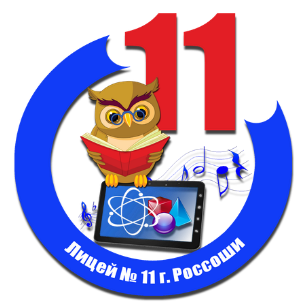 Расчленение текста на главное и второстепенное.
Обнаружение ключевых слов.
Составление таблиц, опорных схем и др.
Проверка по опорным схемам точности изложения материала.
Формулировка вопросов по тексту.
Сравнение с текстом - оригиналом и корректировка.
Параметры сформированности навыка 
техники чтения
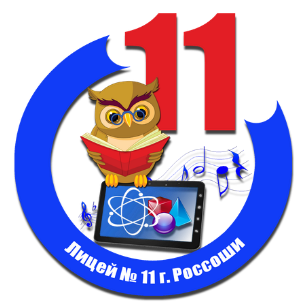 Способ чтения
Темп чтения
Правильность чтения
Выразительность чтения
Осмысленность чтения
Научить маленьких наших читателей мыслить и чувствовать во время чтения
Д. И. Тихомиров
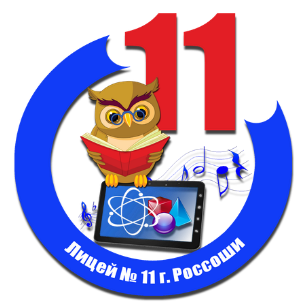 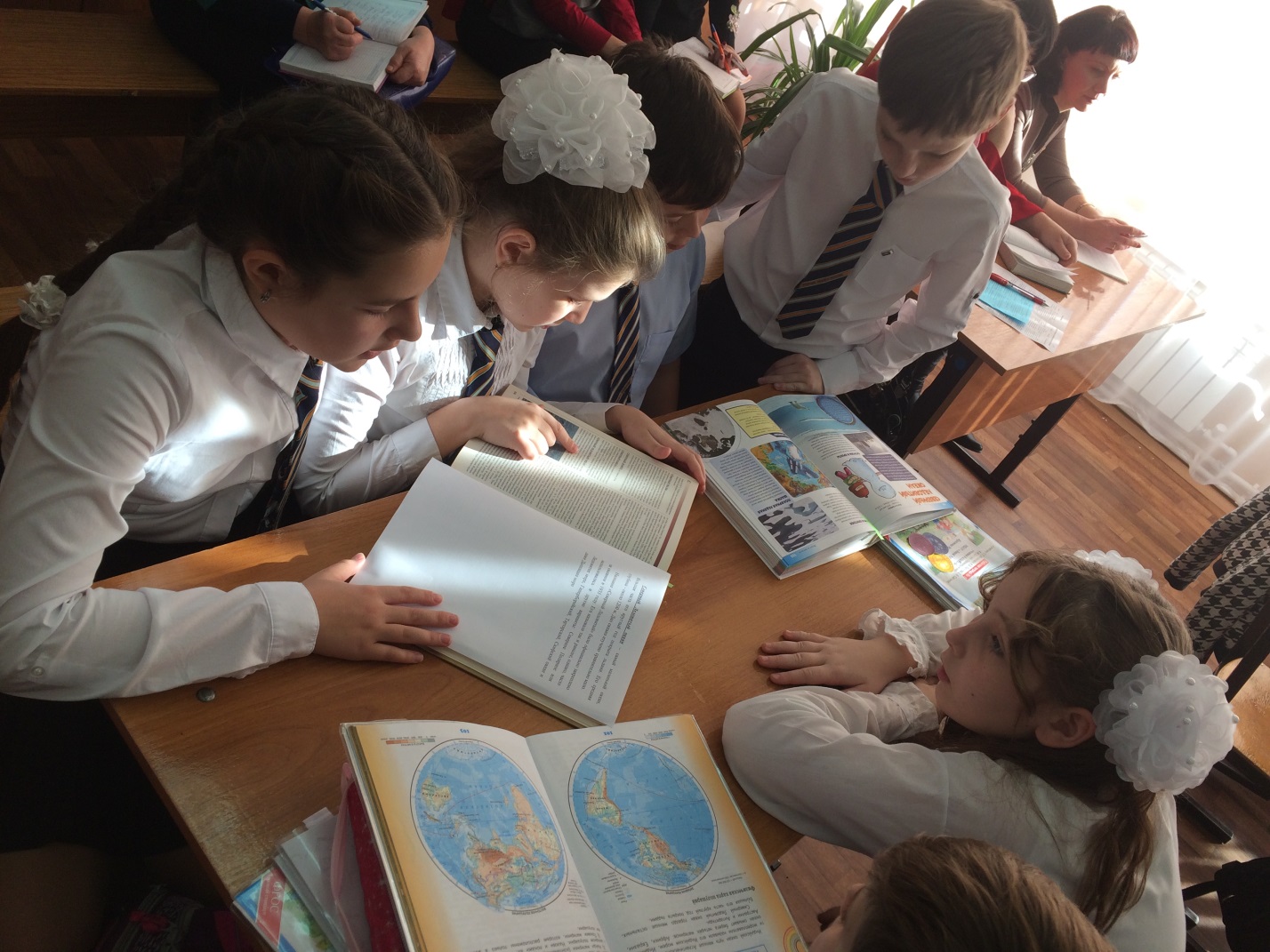 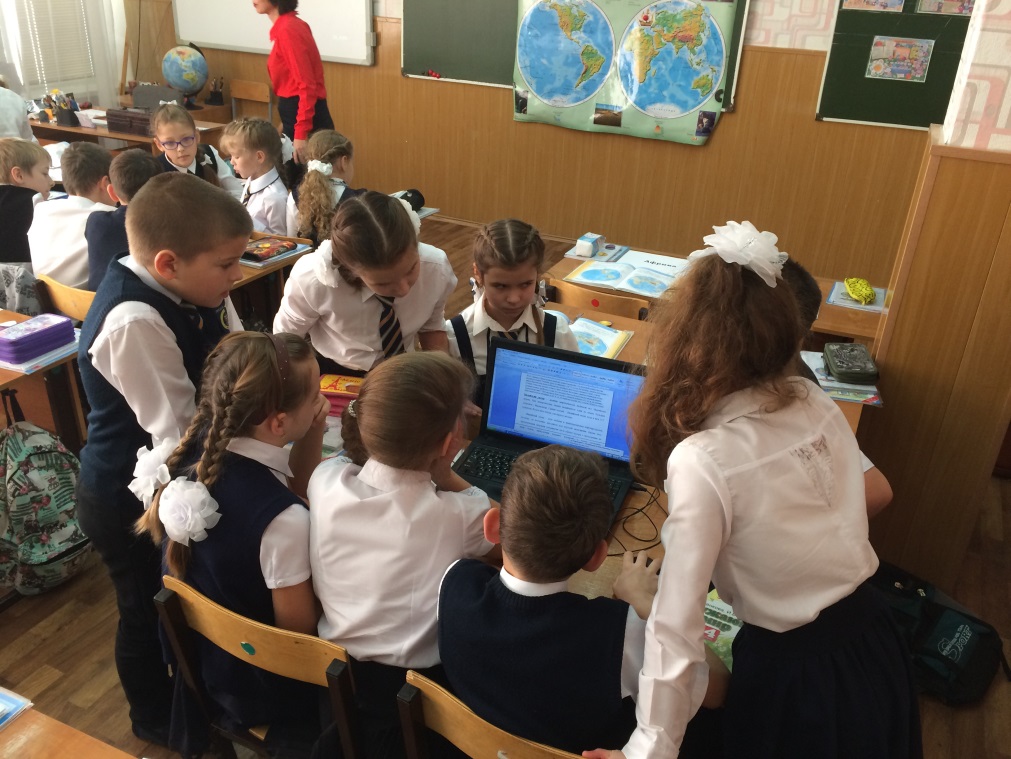 Приёмы формирования навыка 
смыслового чтения
Чтение «в кружок»
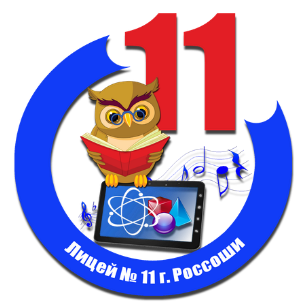 читаем по абзацам
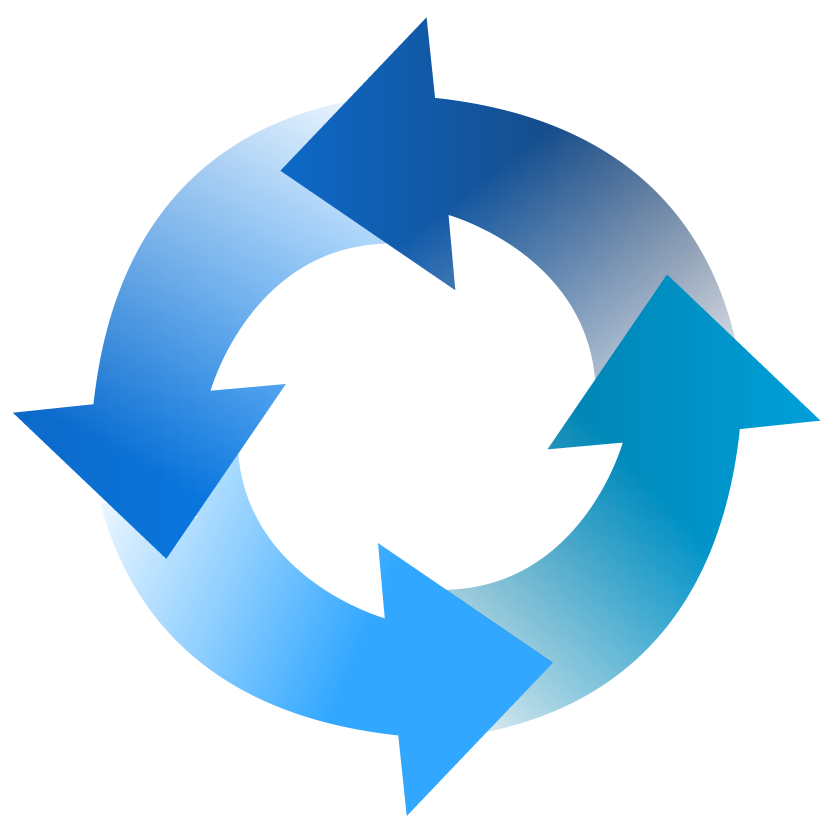 передаём следующему
задаём вопросы
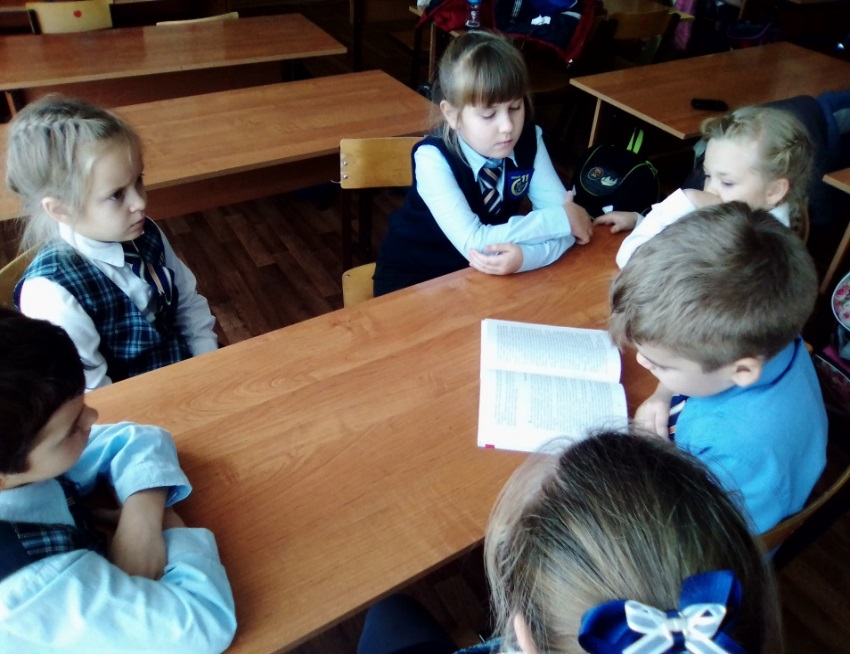 корректируем ответы
Приёмы формирования навыка 
смыслового чтения
Чтение в парах – обобщение в парах
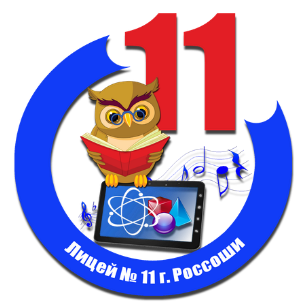 Докладчик              Респондент
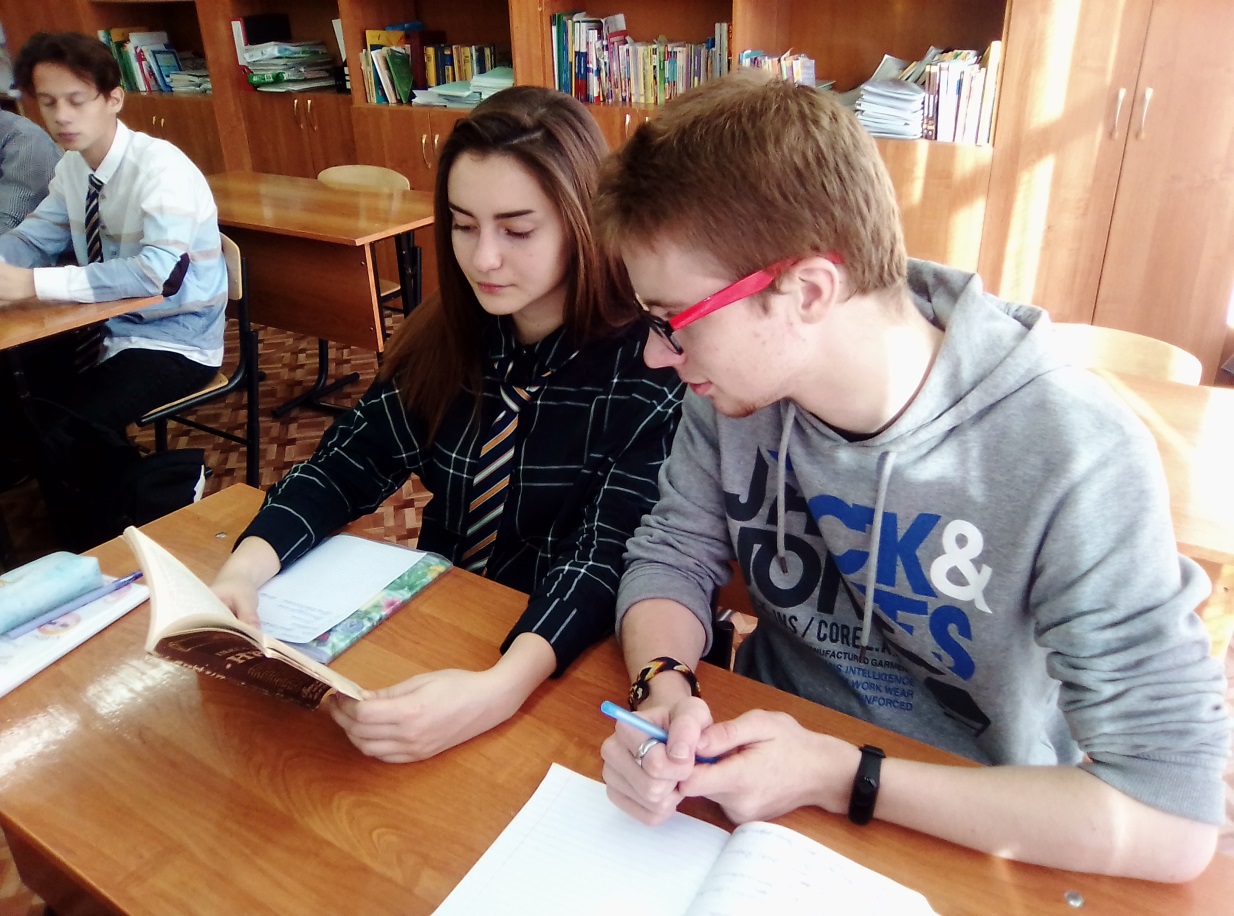 Приёмы формирования навыка 
смыслового чтения
Чтение с пометами или ИНСЕРТ
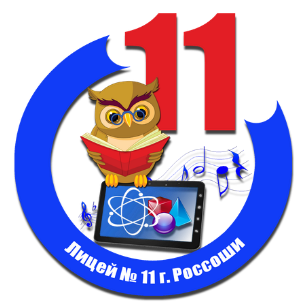 Приёмы формирования навыка 
смыслового чтения
Зигзаг
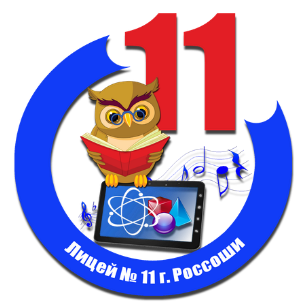 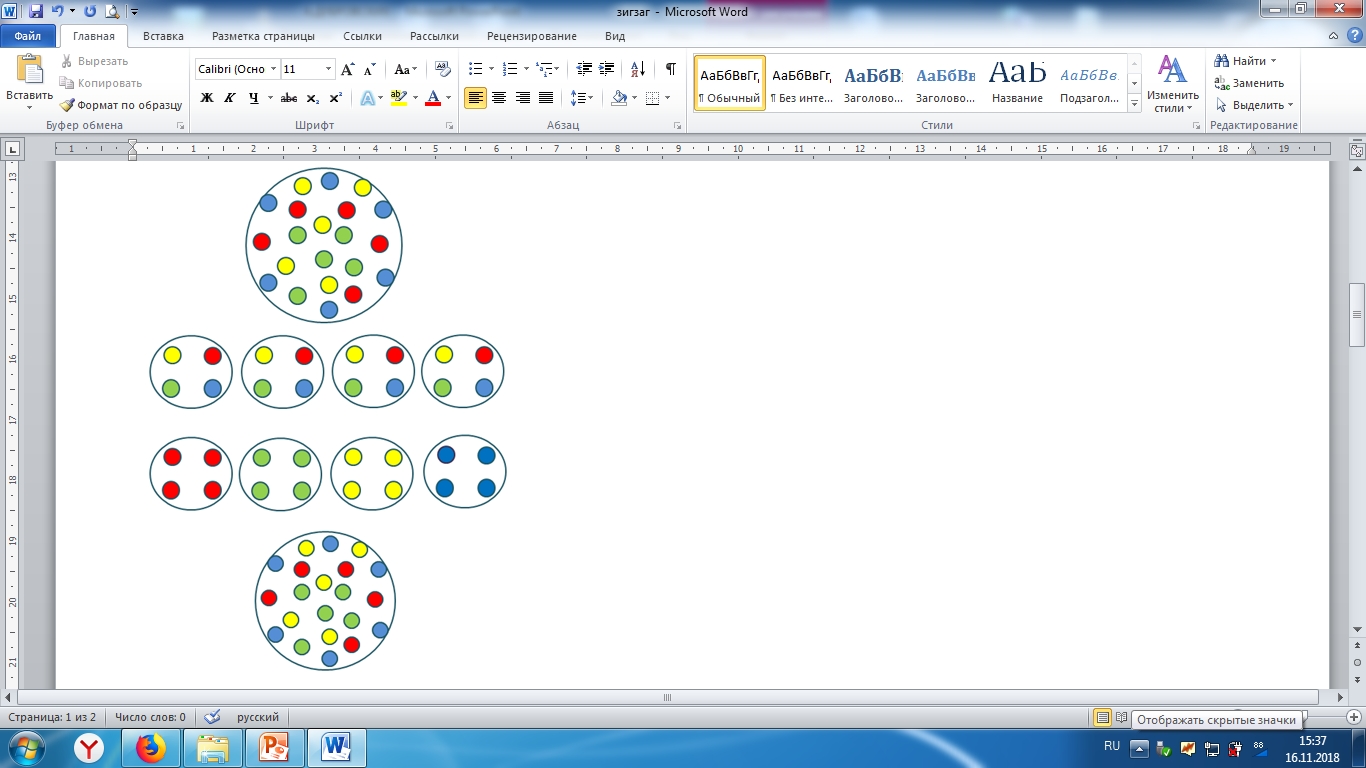 класс
первичные группы
экспертные группы
класс
Приёмы формирования навыка 
смыслового чтения
Лови ошибку
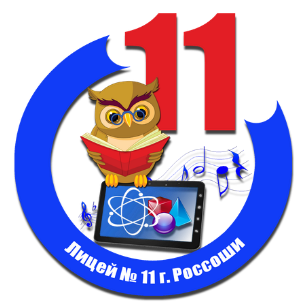 А.С. Пушкин -  величайший  поэт серебряного века русской литературы (золотого)

 Налетела на меня пчела и ужалила 3 раза (пчела может ужалить только один раз, потом она умирает)
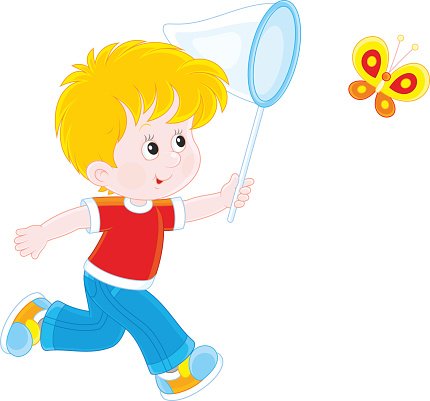 Приёмы формирования навыка 
смыслового чтения
Толстые и тонкие вопросы
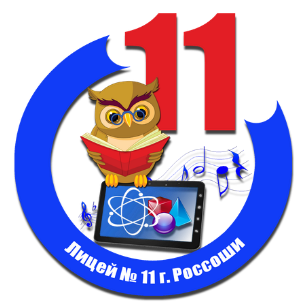 Приёмы формирования навыка 
смыслового чтения
Знаю – хочу узнать - узнал
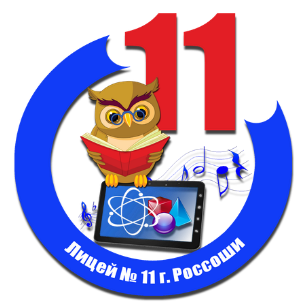 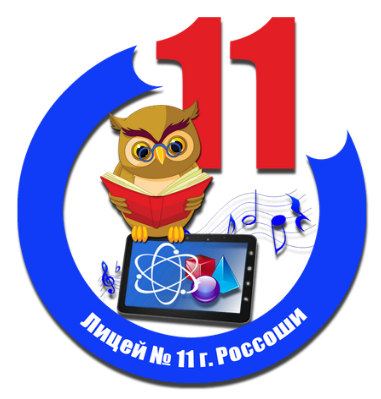 МУНИЦИПАЛЬНОЕ БЮДЖЕТНОЕ ОБЩЕОБРАЗОВАТЕЛЬНОЕ УЧРЕЖДЕНИЕ
«ЛИЦЕЙ № 11» Г. РОССОШИ
Наша задача –показать, где и как необходимо применить полученные знания, тем самым повышая интерес учащихся к учебе, вывести учеников на уровень понимания и осмысления, а всё это начинается именно со смыслового чтения
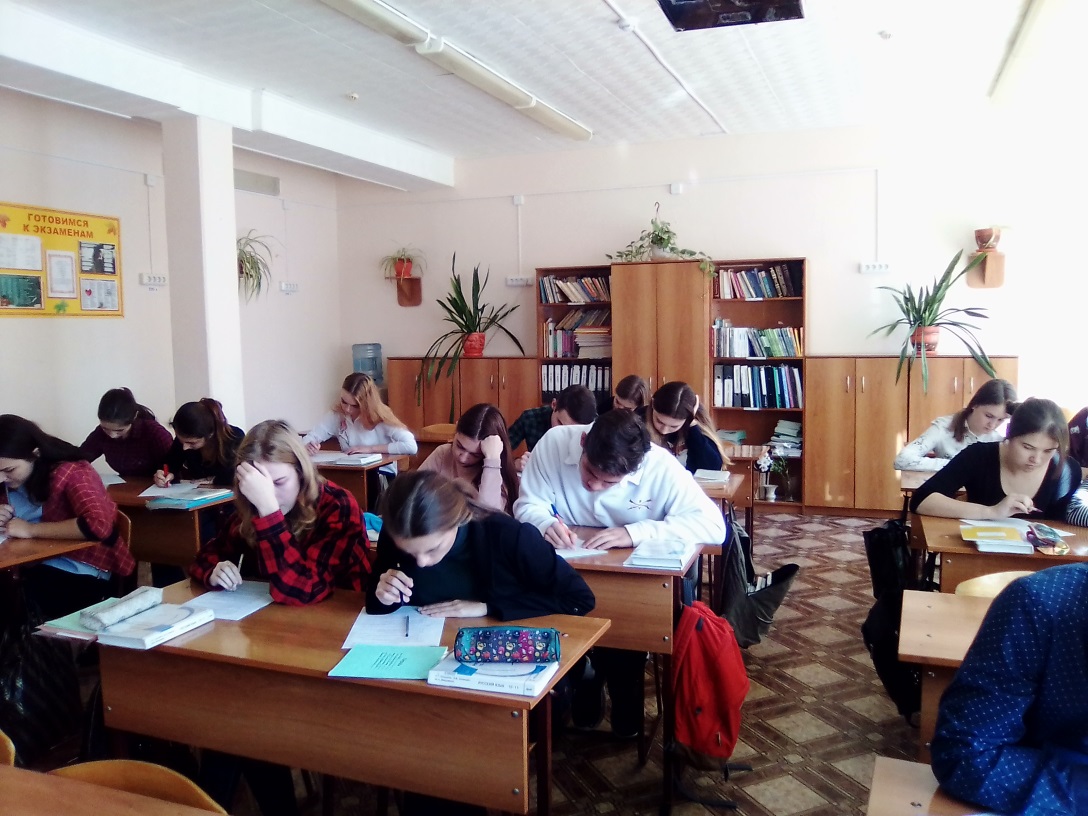 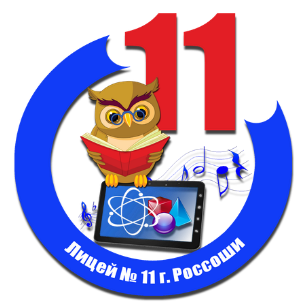 МУНИЦИПАЛЬНОЕ БЮДЖЕТНОЕ ОБЩЕОБРАЗОВАТЕЛЬНОЕ УЧРЕЖДЕНИЕ
«ЛИЦЕЙ № 11» Г. РОССОШИ
Спасибо за внимание!